CM2
C1
Le verbe
2. Entoure les verbes conjugués, puis complète le tableau.
Je retiens
le radical qui indique le sens
Le verbe est formé de 2 parties  :
la terminaison qui change lorsque l’on conjugue le verbe.
La terminaison change en fonction :
de la personne (je, tu,
il, elle, nous, vous, ils, elles)
du temps
(présent, passé, futur)
Exercices à faire à l’oral.
J’ai compris
Vrai ou faux ?
chanter, tu chanteras, nous chantions, ils chantent
Le verbe conjugué est formé d’un radical et d’une terminaison invariable.
On classe les verbes en trois groupes.
Le groupe du verbe permet de choisir sa conjugaison.
Les terminaisons des verbes changent avec le temps et la personne.
L’infinitif
-er
-ir
C’est la forme non conjuguée du verbe que l’on trouve dans le dictionnaire.
Le mot souligné est-il un verbe ?
oui ou non ?
Mes calculs sont tous justes.
Je les ai vérifiés avec ma calculatrice.
J’attends que la maîtresse les vérifie.
J’espère passer au tableau pour les corriger.
Je m’exerce
1. Entoure les verbes conjugués pour écris leur infinitif et leur groupe
1. Faux   2. vrai   3.vrai    4. vrai    5. non    6. non   7. oui    8. oui
Je m’évalue
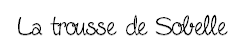 CM2
Le présent (1)
C2
.
2. Ecris les verbes entre parenthèses au présent. Utilise ton Bescherelle.
Les étoiles (étinceler) __________________________ dans le ciel.
Le courrier (s’amonceler) ________________________ sur le bureau.
J’(épousseter) _________________________ les meubles tous les jours.
Vous (épeler) _______________________ ce mot difficile.
J’(appuyer) _______________________ sur le klaxon.
Nous (percer) _______________________ un trou.
Tu (broyer) _______________________ des morceaux de sucre.
Il (balayer) _______________________ la terrasse.
Je retiens
Les terminaisons des verbes du :
1er groupe
e, es, e
ons, ez, ent
2ème groupe
is, is, it
issons, issez, issent
3ème groupe
en -dre :
ds, ds, d
partir, lire… :
s, s, t
vouloir, pouvoir :
x, x, t
Exercices à faire à l’oral.
J’ai compris
Vrai ou faux ?
Tous les verbes terminés par –ir à l’infinitif se conjuguent de la même manière.
Les terminaisons des verbes du 3ème groupe sont toujours –s, -s, -t, -ons, -ez, -ent
Tous les verbes du 2ème groupe se conjuguent de la même manière.
Est-ce correct ?
oui ou non ?
4.   Elle ___ sa sœur : appellent
Je ___ le faire : veux
Tu ___ ta leçon : connaît
Vous ___ de nouvelles connaissances : faites
Je m’exerce
1. Ecris les verbes entre parenthèses au présent
Le skieur (se préparer) ___________________ en haut de la piste. Dés le signal de départ, il (prendre) ___________________ son élan, (pousser) ___________________ sur ses bâtons et (descendre) ___________________ le plus vite possible.
Chaque hiver (apprécier) ___________________ -tu toujours autant les sports de glisse ?
Les concurrents du biathlon (fournir) ___________________ de gros efforts en ski de fond et (devoir) ___________________ se concentrer pour le tir à la carabine.
Je (reconnaître) ___________________ volontiers que je ne (être) ___________________ pas très doué sur des skis.
1. faux    2. faux     3. vrai     4. vrai     5. oui     6. non    7. non     8. oui
Je m’évalue
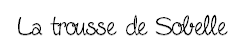 CM2
<le présent (2)
C3
.
2. Ecris les verbes entre parenthèses au présent
Je retiens
(aller) Les passants _______________________ observer le ciel.
(faire) Ma tata _______________________ une jolie tarte.
(croire) Nous _______________________ ce que tu dis.
(paraître) Les bruits _______________________ anormaux.
(pouvoir) Les habitants ne _______________________ s’enfuir.
(apprendre) Ils _______________________ bien leur leçon.
(partir) Je _______________________ au signal donné.
(permettre) Tu lui _______________________ de sortir ce soir.
(mourir) La plante _______________________ si elle n’a pas d’eau.
Exercices à faire à l’oral.
J’ai compris
Est-ce correct ?
1. Je résouds mon problème.
2. Vous disez des bétises.	
3. Tu crains le froid.	
4. Elles viennent demain.
5. Nous voiyons des oiseaux.
oui ou non ?
1. Non (résous)     2. Non (dites)      3. oui       4. non (voyons)
Je m’évalue
Je m’exerce
1. Ecris les verbes au présent. 
suivre : je ____________	élire : vous ____________
avoir : elle ____________ 	craindre : ils ____________
cueillir : tu ____________ 	battre : je ____________
vivre : il ____________	bois : nous ____________
devoir : vous ____________	haïr : je ____________
valoir : tu ____________	fuir : vous ____________
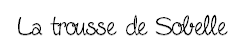 CM2
C4
.
Le présent de l’impératif
4. Transforme ce texte au présent de l’impératif :
Sur une carte, tu indiques le Nord par une flèche. Puis tu fais coïncider la flèche de direction avec le Nord du cadran mobile en le tournant. Tu détermines la direction à suivre. Tu suis ces indications.
Je retiens
L’impératif permet de donner un ordre ou un conseil.
A l’impératif, le verbe le verbe ne se conjugue qu’à 
trois personnes, sans sujet exprimé. (Il est sous-entendu)
___________________________________________________________
___________________________________________________________
___________________________________________________________
___________________________________________________________
__________________________________________________________
Exercices à faire à l’oral.
J’ai compris
La 2ème personne du singulier des verbes du 1er groupe, ainsi que celle du verbe aller et avoir, ne prend pas de « s » final, sauf devant les pronoms en et y :
	regarde !      	range ta chambre !
	va dormir !    	aie du courage !
	parles-en     	restes-y
Vrai ou faux ?
1. Au présent de l’impératif, il n’y a que deux personnes.
2. La terminaison de la 1ère personne du pluriel est –ons
3. Le verbe est toujours accompagné du pronom personnel sujet.
Est-ce correct ?
4. ______ cette phrase  :  recopie 
5. ______ la réponse :  cherches
6. ______ plus de fruits  :  mangez
7. ______ la porte :  ouvres
Je m’exerce
oui ou non ?
1. Indique si les verbes sont à l’’impératif ou non.
Repérons des bâtiments. ______ * Tu nommes les communes. ______
Photographiez-les. ______ * Classe les images selon leur époque. ______ * Tu ne dois pas suivre ses conseils. ______
2. Transforme ces phrases à la 2ème personne du pluriel.
Suis-moi !	___________________________________
Va me chercher de l’eau.	___________________________________
Achetons cette machine	___________________________________ 
Décris-le moi.	___________________________________
Prends des notes.	___________________________________
2. Ecris ces verbe au présent de l’impératif à la 2ème pers. du singulier
(Tailler) _______________ ton crayon.
(Prendre) _______________ une feuille blanche.
(Commencer) ___________________________ ton dessin.
(Faire) _______________ attention de ne pas trop appuyer.
1. Vrai       2. faux (à l’infinitif)       3. vrai           4. non (mangeras)        5. non (nierons)     6. non  (j’aurai)       7. oui
Je m’évalue
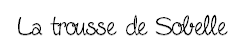 CM2
Le futur
C5
.
3. Ecris ces verbes au futur
a) vérifier ___________________	b) jouer ___________________
c) crier ___________________ 	d) plier ___________________
Je retiens
Le futur des verbes se forment ainsi :
Le radical du verbe
les terminaisons du futur
4. Raconte… comment seront les voitures dans 100 ans ?
-erai –eras –era –erons –erez –eront : pour les verbes en –er
-irai –iras-ira irons –irez –iront : pour les verbes en –ir
-rai –ras –ra –rons –rez –ront : pour les autres verbes
_____________________________________________________________
_____________________________________________________________
_____________________________________________________________
Exercices à faire à l’oral.
J’ai compris
Certains verbes ont leur radical qui se modifie :
Vrai ou faux ?
Au futur, les terminaisons sont identiques pour tous les groupes.
On utilise l’infinitif auquel on ajoute les terminaisons.
Tous les verbes du 3ème se conjuguent pareil.
La terminaison à la 1ère personne du singulier est -ais
Quelques verbes prennent deux « r » :
Les verbes sont-ils au futur ?
oui ou non ?
5.   A quelle place devrait se placer Aurélie ?
6.   Ils n’auront pas de punition
7.   Les parents accompagnèrent les élèves.
8.   Nous montrons cet objet du doigt.
Attention de ne pas oublier le « e » pour les verbes du 1er groupe :
copier : je copierai     crier : je crierai     se marier : je me marierai
L’emploi du futur : 
Il exprime une action qui est à réaliser :  je serai gentille.
Il est souvent associé à des indicateurs de temps : 
demain, bientôt, la semaine prochaine…
1. Vrai       2. faux (à l’infinitif)       3. vrai           4. non (mangeras)        5. non (nierons)     6. non  (j’aurai)       7. oui
Je m’évalue
Je m’exerce
1. Conjugue les verbes entre parenthèses au futur.
Les changements climatiques (avoir) _____________________ des conséquences multiples. Certains (être) _____________________ irréversibles ou (persister) __________________________ durant des millénaires. Les systèmes naturels et humains (pouvoir) ____________________ être définitivement détruits ou abîmés.
2. Entoure les adverbes qui accompagnent le futur
Soudain – demain – ensuite – bientôt – avant – autrefois – jadis – plus tard – ultérieurement – hier - prochainement.
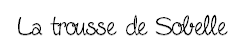 CM2
L’imparfait
C6
.
2. Ecris ces verbes à l’imparfait
(crier) : 	nous ____________________  vous ___________________
(fouiller) : 	nous ____________________  vous ___________________
(payer) : 	nous ____________________  vous ___________________
(gagner) : 	nous ____________________  vous ___________________
Je retiens
A l’imparfait les terminaisons sont les même pour tous les verbes pour tous les groupes :
-ais, -ais, -ait, -ions, -iez, -aient
3. Ecris ces verbes à l’imparfait
Quelques minutes (suffire) ___________________ pour finir ce travail.
L’eau ne (bouillir) __________________ pas encore.
Tu ne (faire) ________________ pas les tâches demandées.
Vous (noircir) _________________ votre dessin.
Je ne (pouvoir) ________________ pas sortir seule.
Exercices à faire à l’oral.
J’ai compris
Vrai ou faux ?
A l’imparfait :
les terminaisons sont différentes selon les groupes.
le radical du verbe reste le même pour toutes les personnes.
les verbes en –ier ont deux i qui se suivent avec nous et vous
On n’entend pas la différence entre les 3 personnes du singulier à l’oral.
Les verbes comme crier, balayer et travailler aux deux 
      personnes du pluriel s’écrivent :
 
* crier  	nous cri________ , vous cri ________ 
* balayer  	nous balay________, vous balay________ 
* travailler  	nous travaill________, vous travaill________
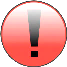 Les verbes sont-ils bien conjugués ?
Les touristes visitaient les grottes.
Nous surveillons la croissance des plantes.
L’épiai les ruses de l’adversaire.
Vous vous munissiez d’armes pour le combat.
oui ou non ?
1. Faux   2. vrai   3.vrai    4. vrai    5. oui    6. non   7. non    8. oui
Je m’exerce
1. Entoure les verbes à l’imparfait et indique l’infinitif  
et le groupe de chacun d’eux.
Il était autrefois un pêcheur très pauvre qui avait beaucoup de mal à faire vivre sa femme et ses trois enfants. Il allait tous les jours à la pêche. Mais, lancer ses filets, attendre que quelque poisson voulût bien s’y laisser prendre, les retirer de l’eau, tout cela demandait du temps.
Je m’évalue
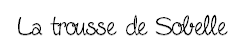 CM2
Le passé simple
C7
.
2. Conjugue au passé simple
En 1870, Napoléon III (déclarer) _____________ la guerre à la Prusse et (perdre) ____________ la bataille. Ce (être) __________ la chute du second Empire. Les parisiens n’(accepter) _____________________ pas la défaire. Ils se (soulever) _________________ contre l’assemblée en place et (élire) _______________ leur propre assemblée, La commune de Paris.
Je retiens
Certains verbes du 3ème groupe sont irréguliers, 
c’est-à-dire qu’ils ne suivent pas de règles. Pour les connaître, il faut les apprendre par cœur.
Les verbes du 1er groupe ont leurs terminaisons en a (sauf avec ils)
Les verbes du 2ème  groupe ont leurs terminaisons en i
Les verbes du 3ème groupe ont leur terminaisons en i, u, in
3. Indique si les terminaisons au passé simple de ces verbes sont en –a, -i, u, in
finir : ____ 	    réagir : ____         survenir : ____      vivre : ____ 
lire : ____        retenir : ____        dîner : ____           dire : ____
Exercices à faire à l’oral.
J’ai compris
Les verbes sont-ils bien conjugués au passé simple ?
1. voir : je vus	6. prendre : je pris
2. faire : je faisai	7. appartenir : j’appartenai
3. parvenir : je parvins	8. obéir : j’obéis
4. boire : je bus
5. manger : je mangai
oui ou non ?
1. non (vis)    2. non (fis)       3. oui     4. oui       5. non (mangeai)     6. oui      7. non (appartins)      8. oui
Je m’évalue
Je m’exerce
2. Entoure les verbes au passé et écris leur infinitif
Une fois, le Chat botté se cacha dans un champ de blé, tenant son sac ouvert. Lorsque deux perdrix y entrèrent, il tira les cordons, et les prit toutes les deux. Il alla ensuite les présenter au roi qui fut ravi et le récompensa.	(D’après Charles Pérrault, le Chat Botté)
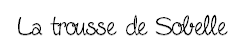 CM2
Le passé composé
C8
.
2. Entoure les verbes au passé composé et indique leur infinitif
Je retiens
Quel est le nom du peintre ? _____________________
Il est né en 1798. _____________________
Il a représenté une scène de barricade. _____________________
Il a peint ce tableau en 1830. _____________________
Il est très célèbre. _____________________
Il a réussi sa carrière. _____________________
L’ auxiliaire avoir
ou être au présent
Le passé composé se forme avec 2 mots :
Le participe passé du verbe
+
Exercices à faire à l’oral.
J’ai compris
Vrai ou faux ?
Le passé composé est un temps simple.
Le passé composé est formé d’un auxiliaire et du participe passé du verbe.
Au passé composé l’auxiliaire est au présent.
On n’accorde jamais le participe passé avec le sujet.
* Voici d’autres passé composé à connaître :
Les verbes soulignés sont-ils au passé composé ?
La France est devenue une nation d’hommes libres.
Les touristes avaient déjà vu ce monument.
Pourquoi a-t-on emprisonné Voltaire à la Bastille ?
Ce cheval a une magnifique crinière
oui ou non ?
* Le participe passé employé avec l’auxiliaire avoir ne s’accorde pas.  j’ai attrapé la souris

Mais il s’accorde avec le COD si celui-ci est placé avant le verbe.      je l’ai attrapée
1. Faux      2. vrai      3.vrai      4. faux      5. oui      6. non     7. oui      8. non
Je m’évalue
* Pour les verbes qui se conjuguent avec l’auxiliaire être, le participe passé s’accorde avec le sujet.
   
venir : elle  est venue		aller  : elles sont allées
tomber : nous sommes tombés	partir : je suis parti(e) 
entrer : vous êtes entrés
Je m’exerce
1. Ecris les verbes au passé composé
Le chanteur (remercier) ___________________________  le public.
Vous (suivre) ___________________________ le cortège.
Les chercheurs (remplir) ______________________ des éprouvettes.
Nous (bondir) ___________________________ de l’autre côté
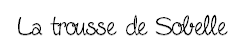 CM2
Le plus-que-parfait
C9
.
3. Conjugue chaque verbe au PQP avec je et nous
crier : 	j’ ___________________	nous _______________________ 
réagir :	j’ ___________________	nous _______________________ 
Faire : 	j’ ___________________	nous _______________________ 
Avoir :	j’ ___________________	nous _______________________ 
Voir :	j’ ___________________	nous _______________________ 
Vivre :	j’ ___________________	nous _______________________ 
Tenir :	j’ ___________________	nous _______________________
Je retiens
Comme le passé composé, Le plus-que-parfait est 
un temps composé, il se composent donc de 2 mots :
Le participe passé du verbe
L’ auxiliaire avoir ou être à l’imparfait
+
Les règles applicables au passé composé le sont aussi pour le plus-que-parfait :
Accord du participe passé employé avec l’auxiliaire être
Pas d’accord du participe passé employé avec l’auxiliaire avoir sauf si le COD est placé avant le verbe.
Exercices à faire à l’oral.
J’ai compris
Vrai ou faux ?
1. Au PQP Le participe passé est à l’imparfait.
2. On applique les mêmes règles d’accord que celles du passé composé.
3. Il existe trois autres temps composés.
A noter : Il existe 2 autres temps composés :
Le passé antérieur

L’auxiliaire est au passé simple

Tu eus joué
Le futur antérieur

L’auxiliaire est au futur

Tu auras joué
Les verbes sont-ils correctement conjugués au PQP ?
1.   La terrible catastrophe avait remué tout le pas.
2.  Il eut marché longtemps.
3.  Tu avais lu ce roman.
4.  Nous aurons fini nos travaux bientôt.
oui ou non ?
Je m’exerce
1. Faux (c’est l’auxilaire)      2. vrai     3. faux (deux)    4. oui     5. non     6. oui      7. non
1. Indique si les verbes sont au passé composé (PC) ou
au plus-que-parfait (PQP).
Nous avons vu  : ______ 		Elle avait cru : ______ 
Il a sauté : ______ 		Tu étais partis : ______ 
J’avais appris : ______ 		Elles ont mangé : ______ 
2. Ecris les verbes au plus-que-parfait
Les randonneurs (mettre) _____________________ leurs vêtements les plus chauds.
La montagne (être) _____________________ aménagée pour sécuriser les sentiers.
Malgré tout, ils (perdre) _____________________ leur chemin, 
     mais un guide les (retrouver) _____________________
Je m’évalue
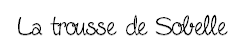 Je m’exerce
CM2
Le présent 
du conditionnel
C10
.
1. Indique si les verbes sont au futur ou au présent du conditionnel
a) Je disposerai : ________	b)Tu bondirais : ________
c) Elle parlerait : ________ 	d) vous pleureriez : ________
e) Tu bondiras : ________ 	e) Elle parlera. : ________
2. Ecris les verbes entre parenthèses au présent du conditionnel
Nous voulions savoir si vous (aimer) ____________________ce film. 
Si la tempête se levait, le bateau (couler) ____________________ .
3. Ecris le 1er verbe à l’imparfait et le second au présent du conditionnel
Si vous (avoir) ____________ une tente, vous nous (rejoindre) ___________________________ en vacances.
Si nous (avoir) ________________ du courage, nous (ranger) ___________________________ le grenier.
Si tu (courir) ___________________ plus vite, tu (être) ___________ déjà arrivé.
Je retiens
Les terminaisons du présent du conditionnel sont 
les mêmes pour tous les verbes. Ce sont : 

Pour les verbes en –er : -erais, -erais, -erait, -erions, -eriez, -eraient
Pour les verbes en –ir : -irais, -irais, -irait, -irions, -iriez, -iraient
Pour les autres verbes : -rais, -rais, -rait, -rions, -riez, -raient
Remarque : Le conditionnel se forme comme le futur avec les terminaisons de l’imparfait.
Exercices à faire à l’oral.
J’ai compris
Pour certains verbes irréguliers, le radical se modifie :
aller  j’irais	courir  je courrais	pouvoir  je pourrais
faire  je ferai      venir  je viendrais 	tenir  je tiendrais
	savoir  je saurais 
Concordance des temps
Si la condition est au présent, le verbe est au futur :
 Si je le veux, je finirai ce travail avant midi
 
Si la condition est à l’imparfait, le verbe est au conditionnel :
 Si je le voulais, je finirais ce travail avant midi
 
L’emploi du conditionnel
Le conditionnel est un mode, comme l’indicatif ou l’impératif.
Son emploi indique qu’un fait dépend d’une condition.
On l’utilise aussi parfois pour faire une demande polie :
 Voudrais-tu venir, s’il te plaît ?
 
Il s’emploie également pour donner une information sous toute réserve :
 L’épidémie serait enrayée (on le croit sans en être sûr).
Les verbes sont-ils correctement conjugués ?
1. Je rougi quand il arriva.
2. Vous entendites du bruit dans le couloir.
3. Elles perdirent beaucoup de temps dans les embouteillages.
4. Nous salîtes nos vêtements dans la boue.
5. Mon chien obéit très bien.
oui ou non ?
1. non        2. non      3. oui      4. non        5. oui       6. non    7. Non  /  oui      8. oui       9. oui        10. oui
Je m’évalue
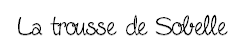